Диференціювання функції
Мета: Повторити поняття похідної функції,                             таблицю похідних, правила диференціювання, фізичний та геометричний зміст похідної.
Правила диференціювання
Геометричний зміст похідної
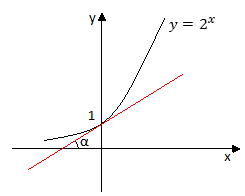 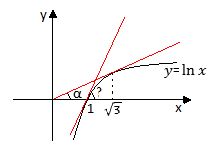 Геометричний зміст похідної
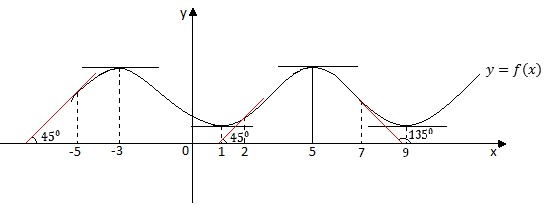 Геометричний зміст похідної
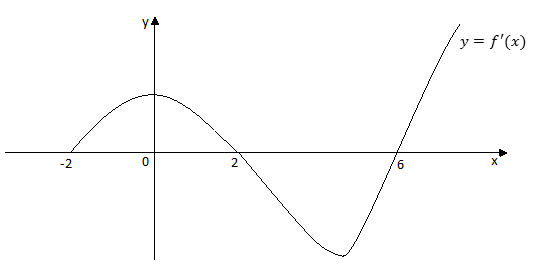 Фізичний зміст похідної
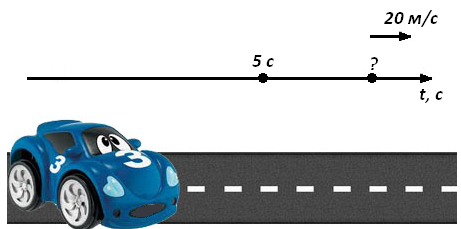 Підсумок заняття
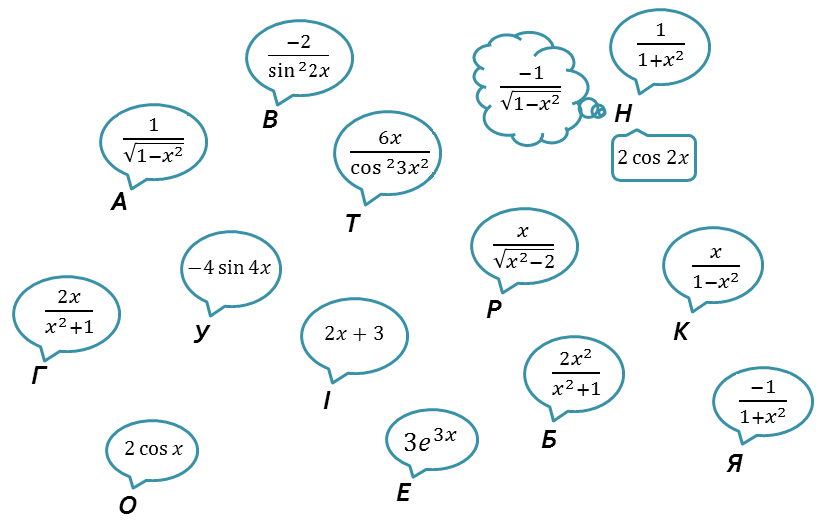 Інтегрування
Дякую за увагу!